ACT Guide for Trichotillomania
Capel et al., under review
A randomized controlled trial

Study procedures
81 participants, randomized
8-week intervention
Minimal coaching provided
Surveys at four time points 

Efficacy
Trichotillomania severity
Trichotillomania psychological inflexibility

Clinical Implications
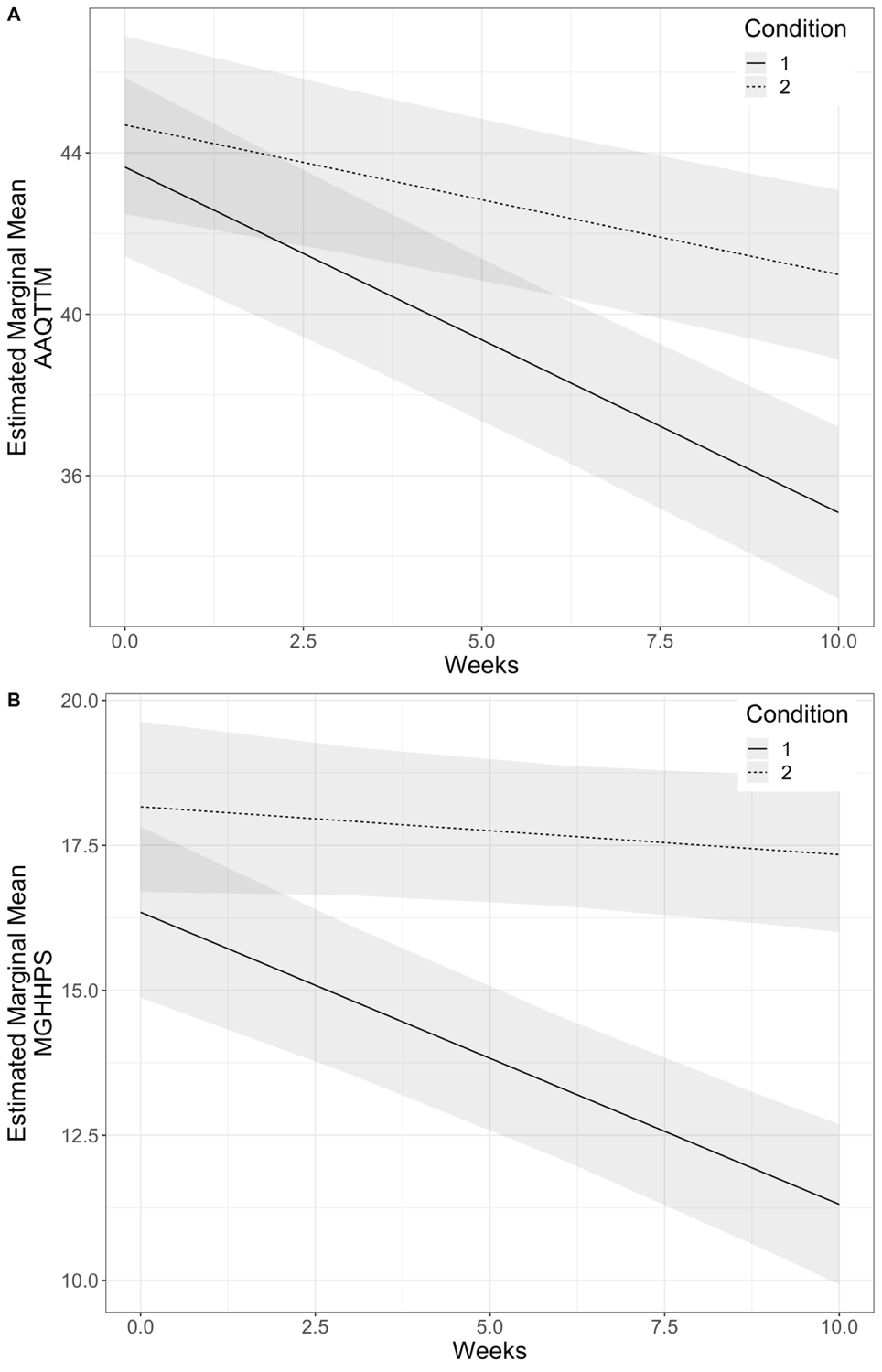 Treatment Responders
Post: 52.78%
Follow-up: 30.5%

Other trials
50-60%
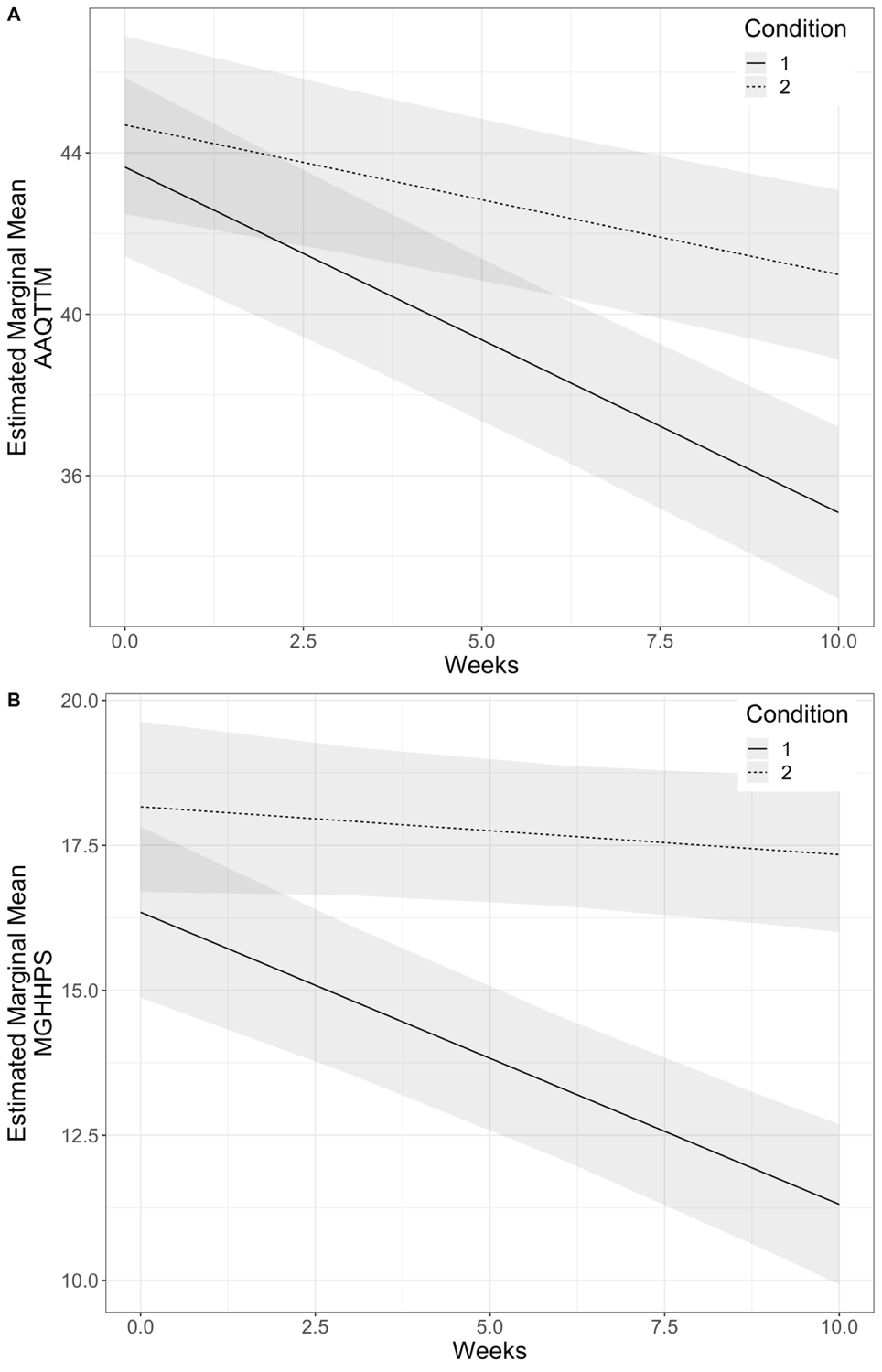 [Speaker Notes: Trich symptom severity decreased in the treatment condition significantly more than in the waitlist condition over the course of treatment. 
Trich psych inflex decreased in the treatment condition significantly more than in the waitlist condition over the course of treatment. 


The website showed promise with access and reach. Could function as a standalone treatment or a first step to more intensive treatment depending on willingness. It may also help us provide accessibility to evidence based treatments to folks in rural areas. It could also be a resource for cllinicans to recommend to clients with trich when the clinician may not have knowledge of evidence based interventions for trich.]
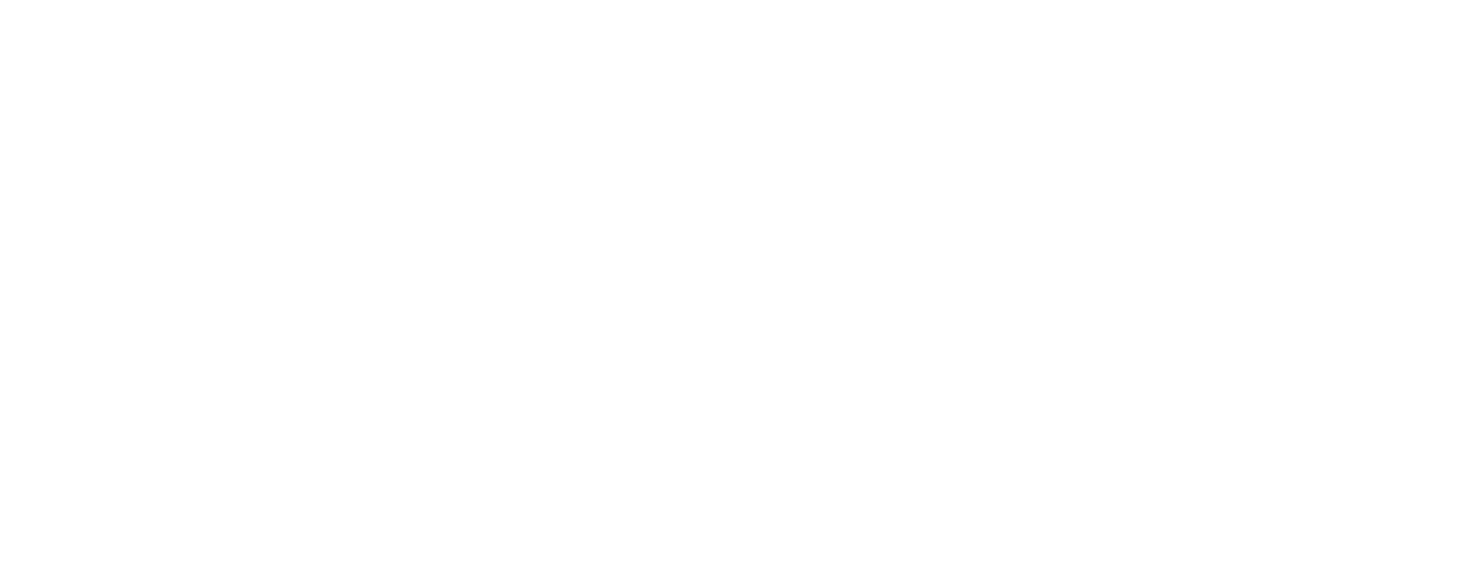